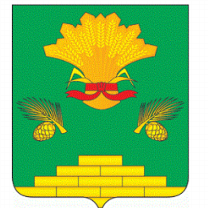 Оптимизация процесса оформления отчетной документации за фактически оказанные услуги в отделении социального обслуживания на дому
Сроки проекта  29-01-2021/16-06-2021
Дата закрытия  16-06-2021
МКУ  Яшкинского муниципального округа        « Центр социального обслуживания»
Паспорт проекта
Оптимизация процесса оформления отчетной документации за фактически оказанные услуги в отделении социального обслуживания на дому
Общие данные:
Заказчик:  Сергеева О.Б., директор МКУ Яшкинского муниципального округа 
                    « Центр социального обслуживания»
Границы процесса:  от приема социальным работником дневника от ПСУ до сдачи готового ежемесячного отчета заведующему надомного отделения
Процесс:
  оформление отчетной документации за фактически оказанные услуги в отделении социального обслуживания на дому
Обоснование:
Наличие ошибок в отчетных документах.
Финансовые затраты связанные с изготовлением бланков отчетности.
Цели:
Эффекты:
Повышение производительности труда.
Минимизация ошибок в отчетных документах..
Проект направлен
на повышение производительности труда социальных работников
 
 минимизацию ошибок в отчётных документах

 - внедрения бережливых технологий в сферу социального обслуживания  МКУ Яшкинского муниципального округа ЦСО.
Команда проекта
Руководитель
проекта
Клендюк Ирина Валерьевна, заместитель директора МКУ Яшкинского муниципального округа ЦСО
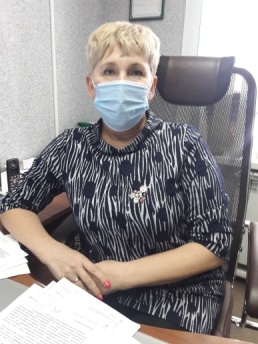 Касьянова Н. И. заведующий социального обслуживания на дому
Чазова Л.А. заведующий социального обслуживания на дому
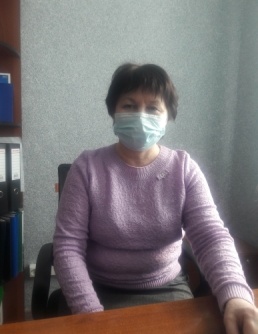 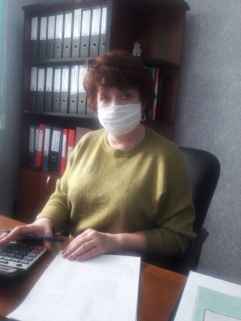 Тетерина Е.А заведующий социального обслуживания на дому
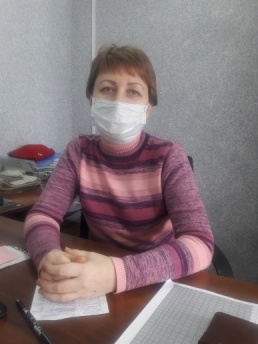 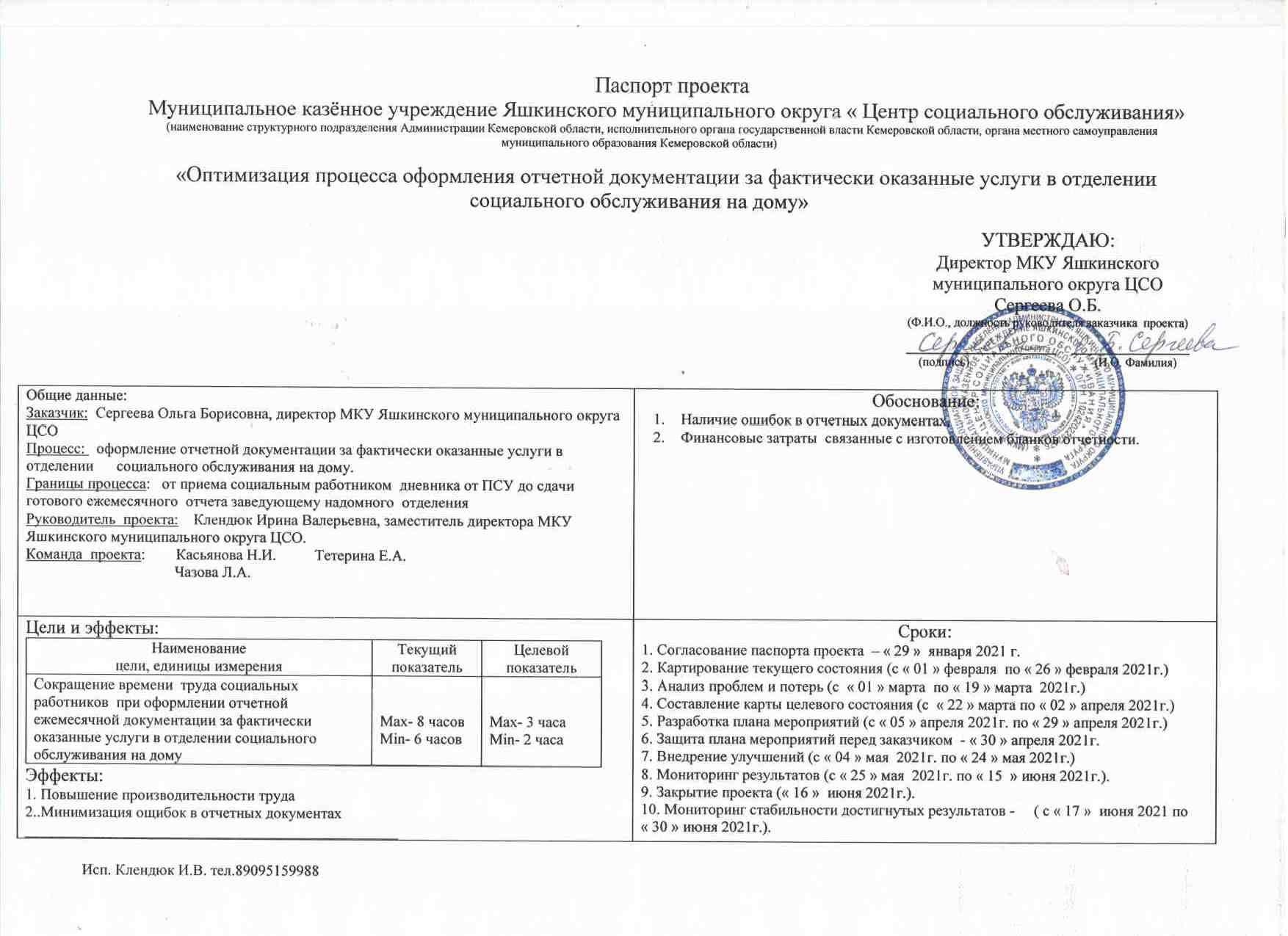 Утвержден паспорт проекта.
Хронометраж  рабочего времени
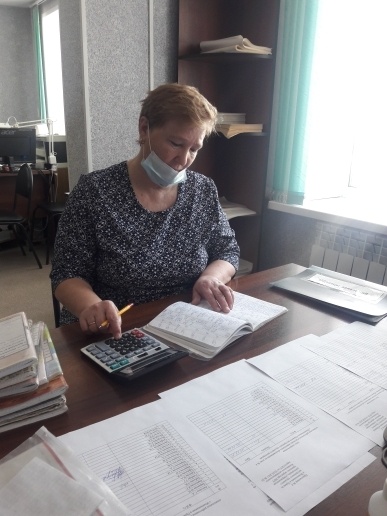 Первоначально командой проекта было проведено: 

- 6 замеров рабочего времени социальных работников на подсчет, заполнение и сдачу отчета заведующему отделением социального обслуживания на дому.
Картирование текущего состояния процесса
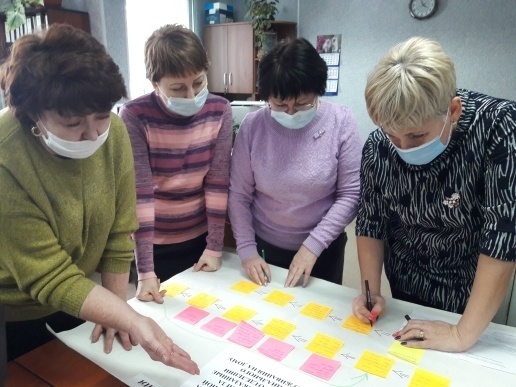 Протекание работы процесса:

Min- 6 ч. 
Max- 8 ч.
Пирамида проблем
Проблем не выявлено
Федеральный уровень
Региональный уровень
Проблем не выявлено
Постоянные ошибки в предоставляемых отчётах
Длительная процедура подсчёта
Свод данных вручную
Финансовые затраты связанные с изготовлением бланков отчетности
Не хватает рабочих мест, если в одно время придут несколько социальных работников
При наличии ошибок социальный работник отчёт переписывает заново
Уровень организации
Анализ проблем и потерь
КАРТА ТЕКУЩЕГО СОСТОЯНИЯ
ВПП= min- 6 ч. 
           max- 8 ч.
Составление карты целевого состояния
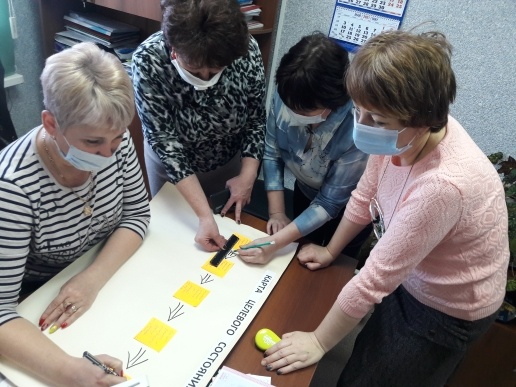 Карта целевого состояния
ВПП = min- 2 ч. 
            max- 3 ч.
План мероприятий
Внедрение улучшений.
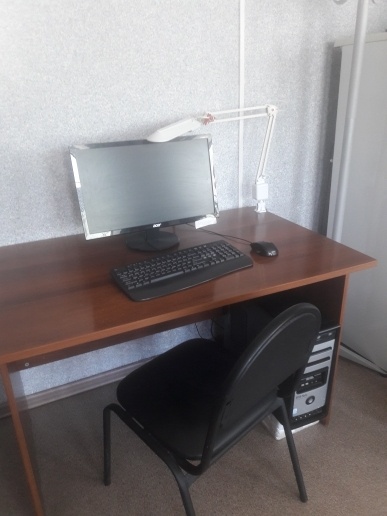 1.Разработан график приёма отчётов у  социальных работников.

2.Организовано рабочее место.

3.Установлен компьютер для работы.

4.Создана и установлена в компьютер специальная программа с формой отчётности. 

5.Организовано обучение всех социальных работников по заполнению     электронной формы отчёта.
стало
Внедрение улучшений.разработана электронная версия отчета
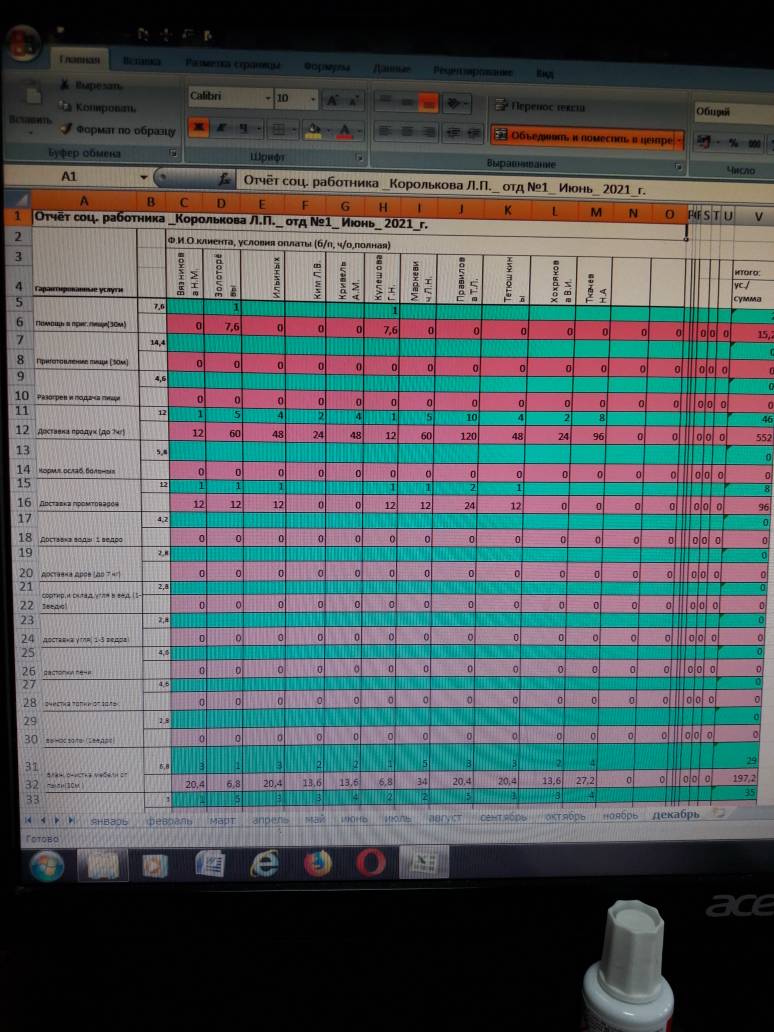 Внедрение улучшений.
Обучение социальных работников  заполнению электронной формы отчётности
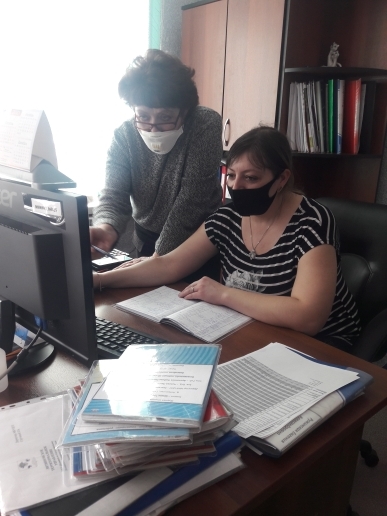 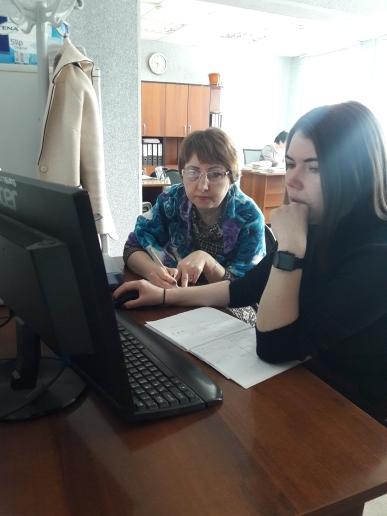 Проведение мониторинга после мероприятий по внедрению улучшений.
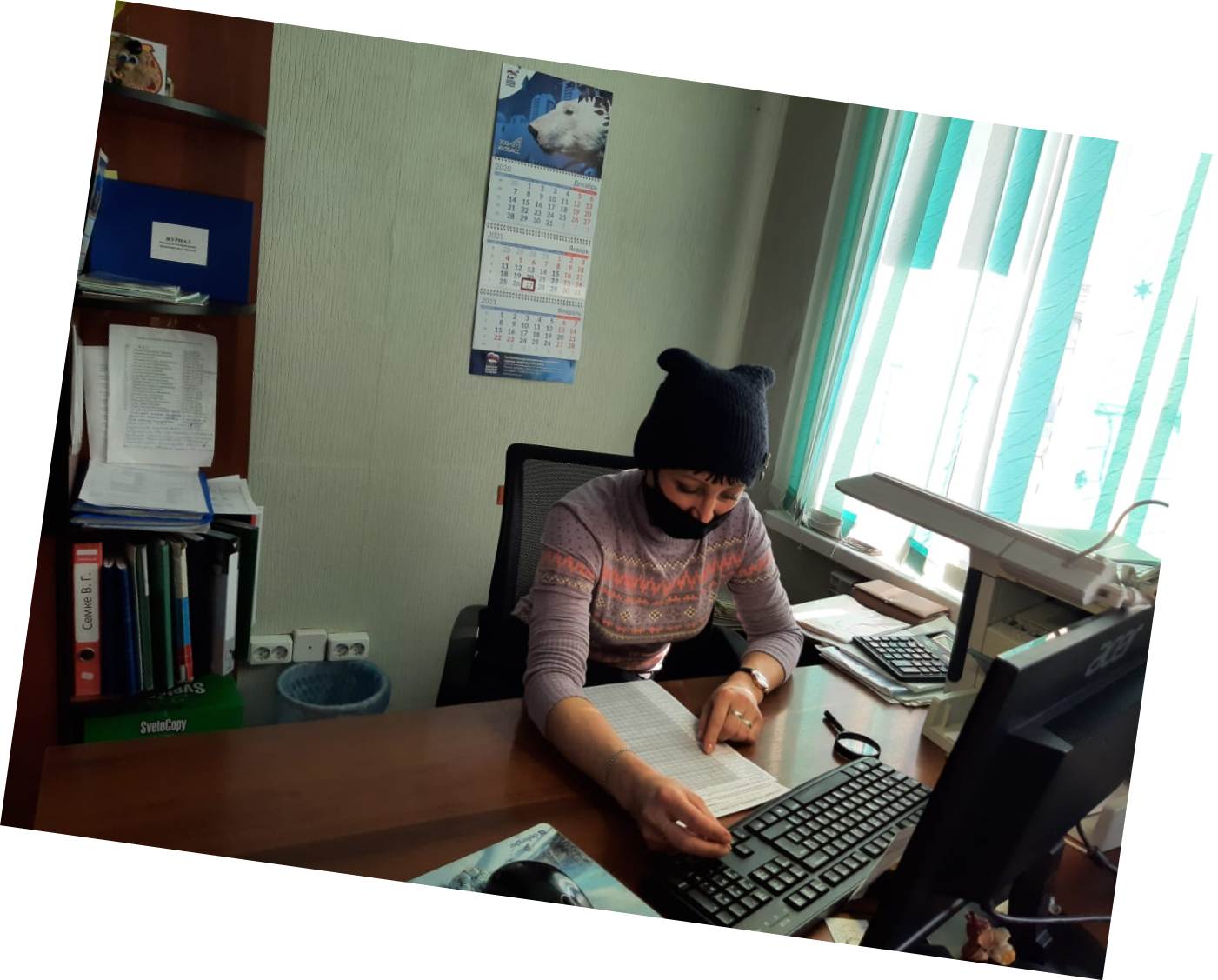 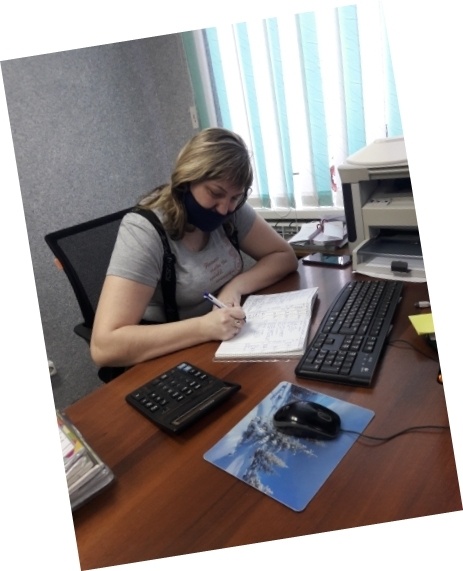 Итоги проекта
Снизились финансовые затраты, связанные с изготовлением бланков отчетности;

Снизилось количество ошибок в предоставляемых отчетах;
Сократилось время труда социальных работников при оформлении отчетной ежемесячной  документации .


Целевое состояние было достигнуто.
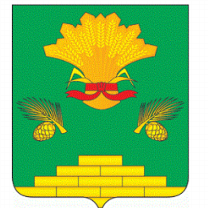 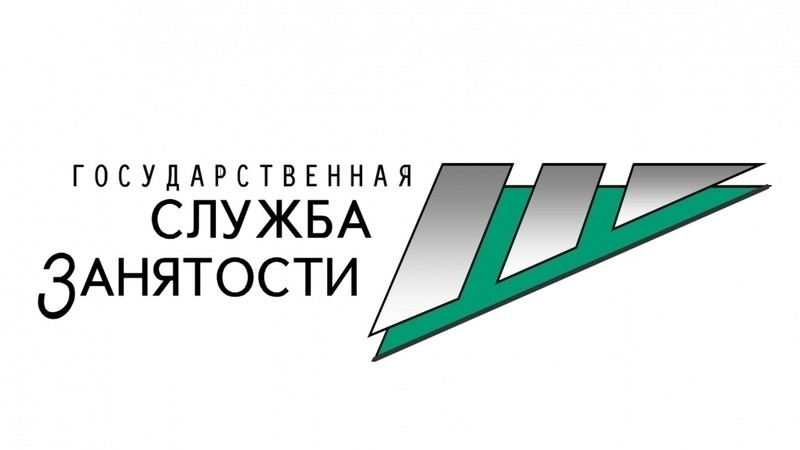 СПАСИБО ЗА ВНИМАНИЕ!